LONDON
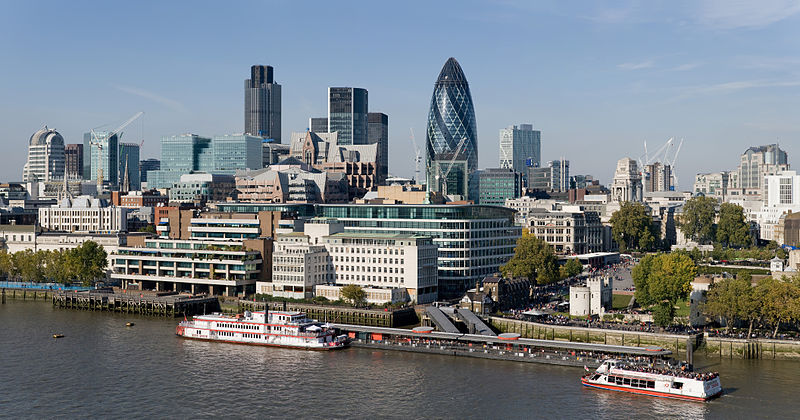 London was founded about 2000 years ago 
by the Romans.
It was called Londinium
A surviving fragment 
of the London Wall, 
built around 200 AD.
It’s one of the biggest cities 
in Europe
There are more than 10 million people 
living in the city, 
  And it’s about  
600 sq miles.
It is crossed by the River THAMES
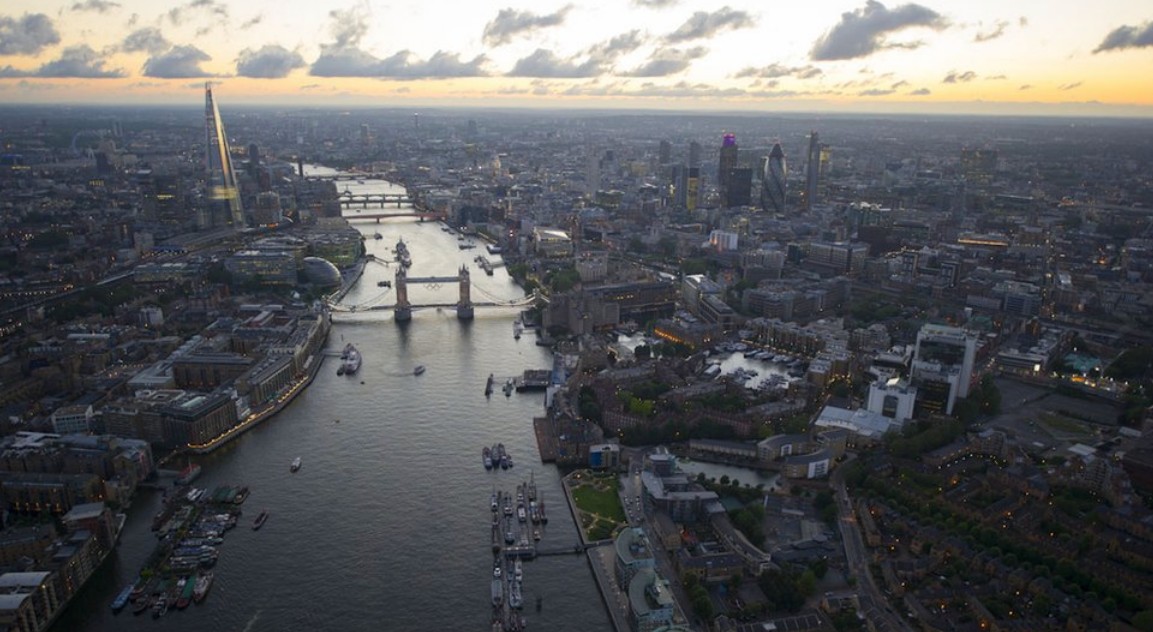 There are many important and famous monuments.
The Tower of London
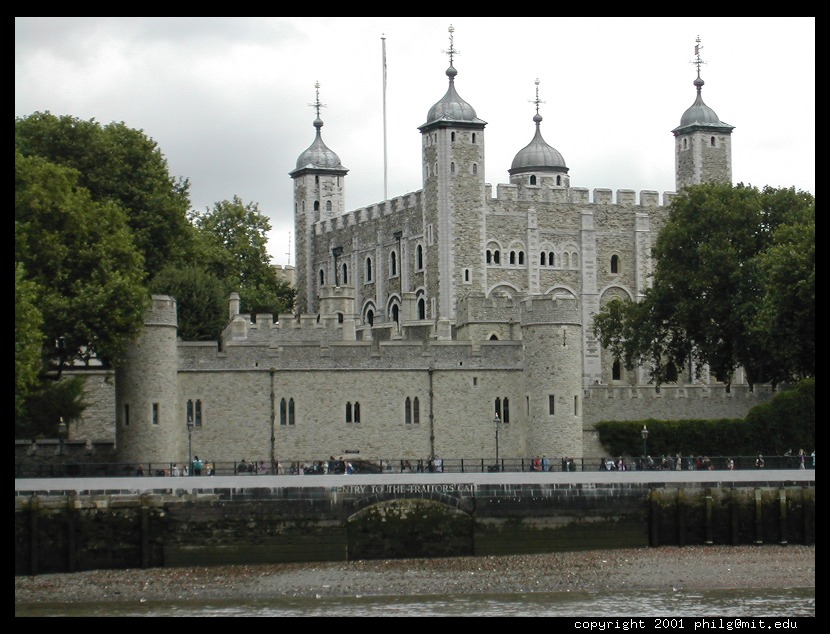 Westminster Abbey
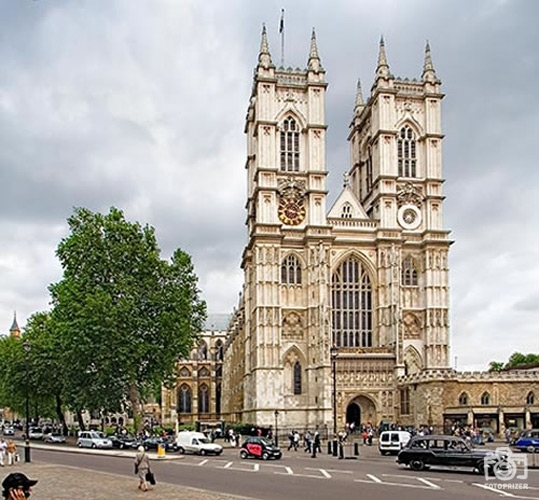 St Paul’s Cathedral
The City Hall
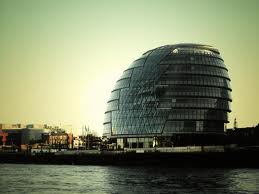 10, Downing Street
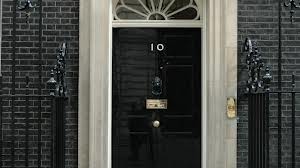 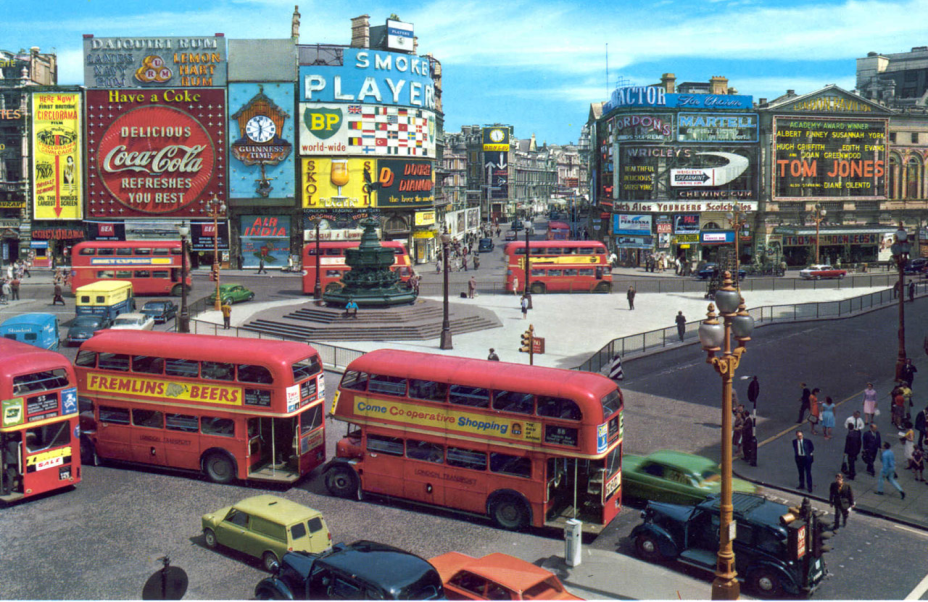 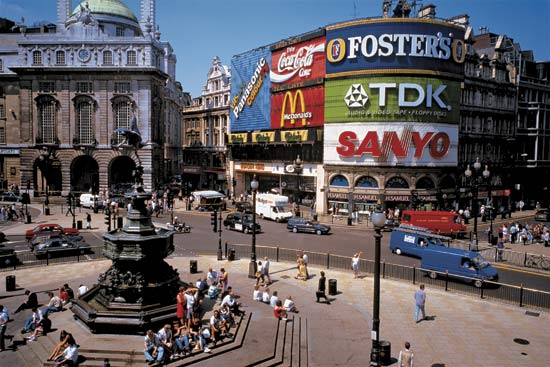 Piccadilly Circus
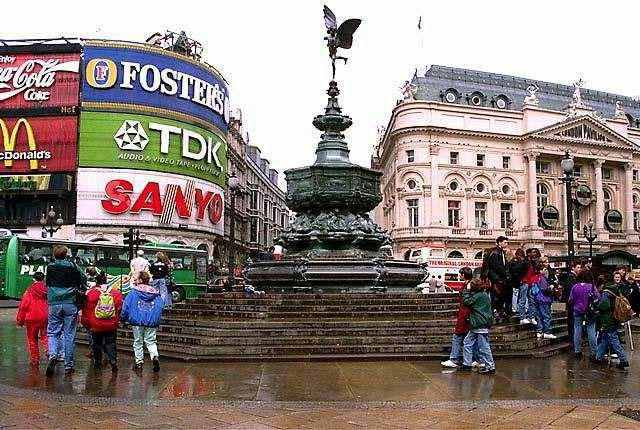 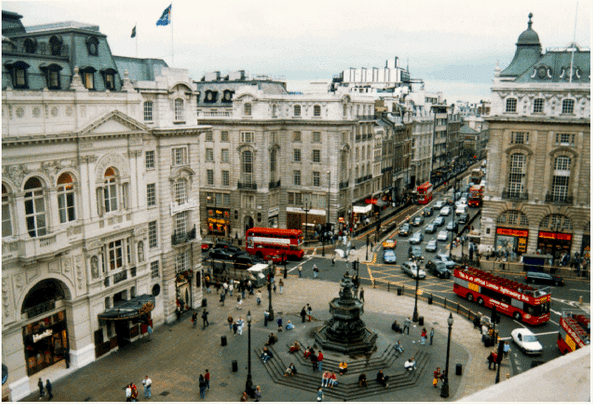 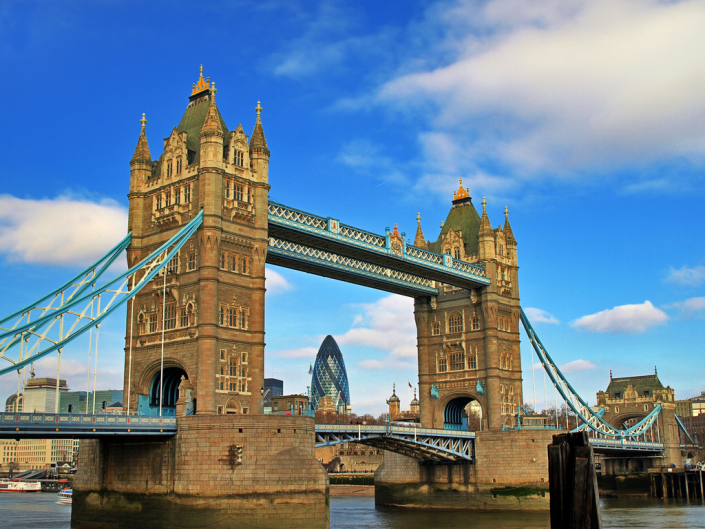 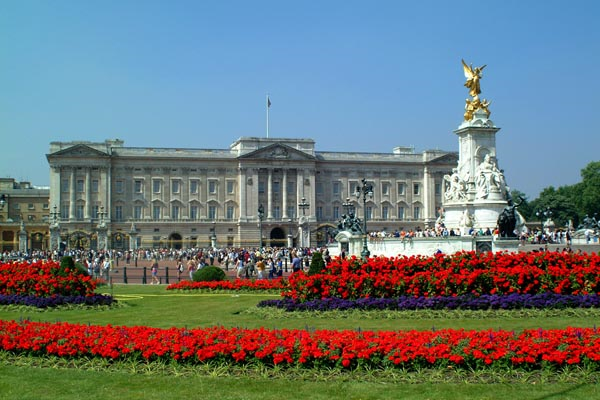 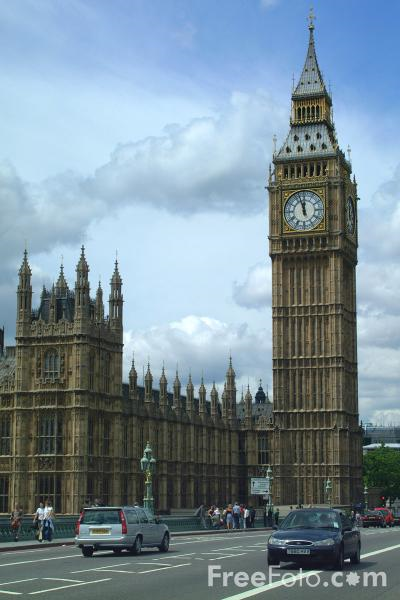 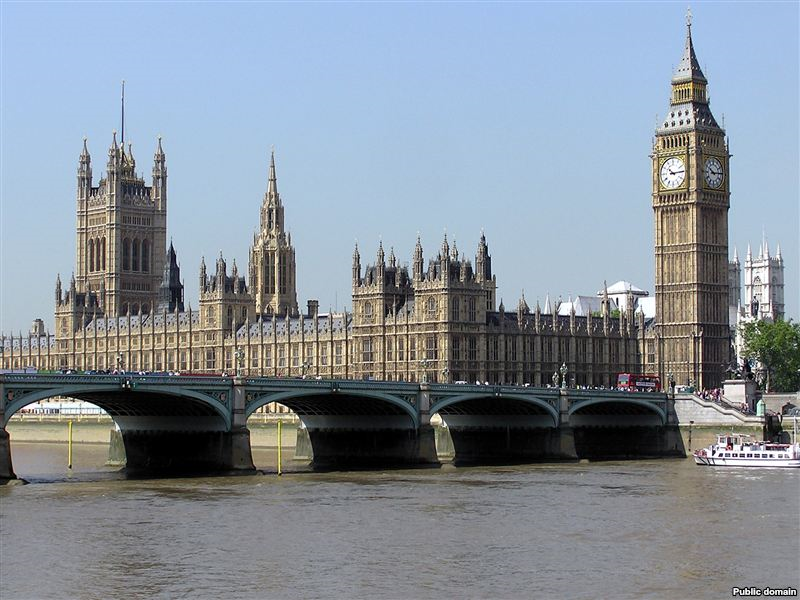 London Tube
In 2012, the Summer Olympic Games were organized 
in London
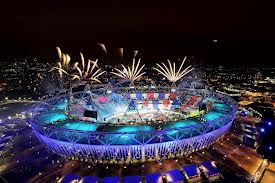